Михаил Юрьевич 
Лермонтов
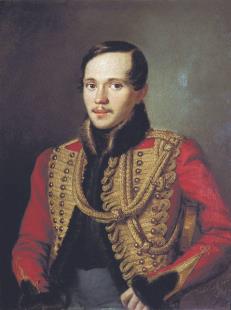 1814 - 1841
Художник 
П.Е. Заболотский. 1837  г.
Автор презентации – учитель
 русского языка и литературы 
МБОУ «ОШ № 41 города Макеевки»
Шевчук М.М.
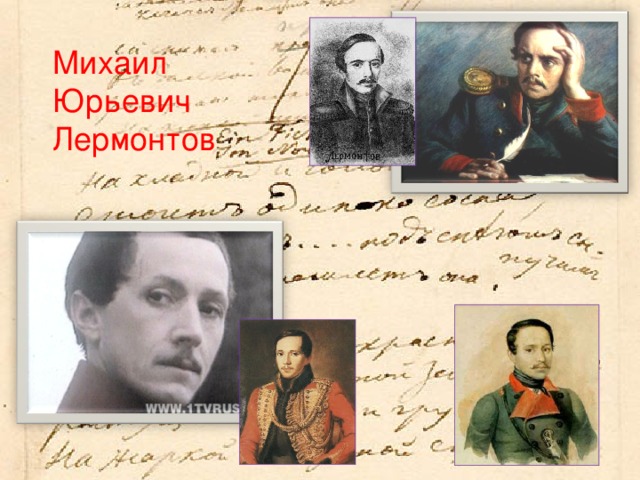 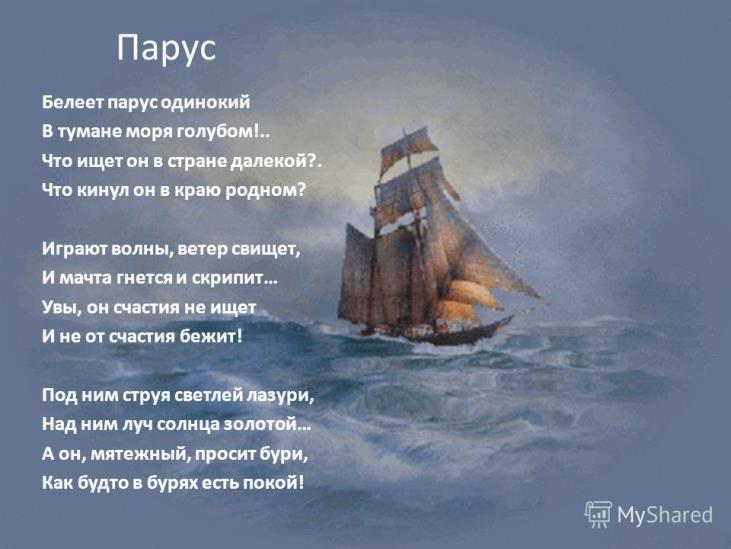 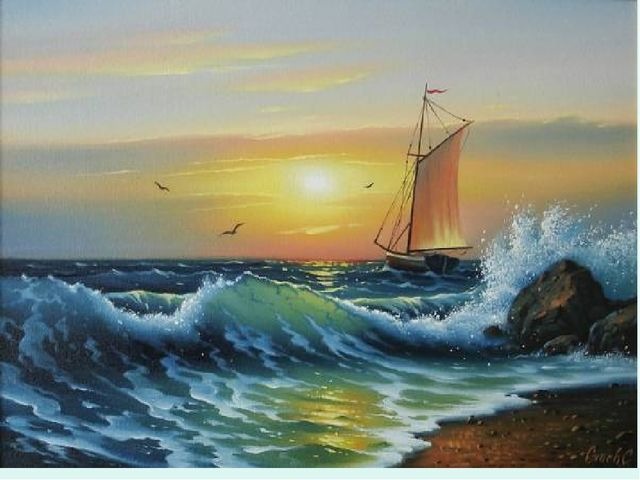 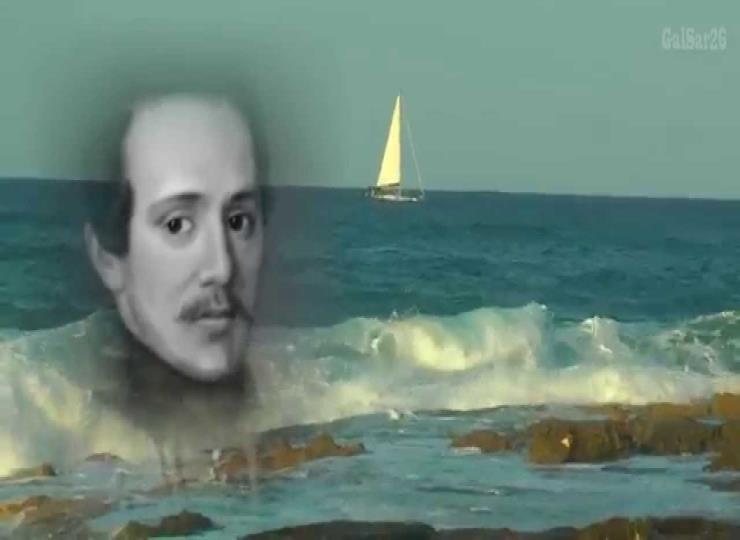 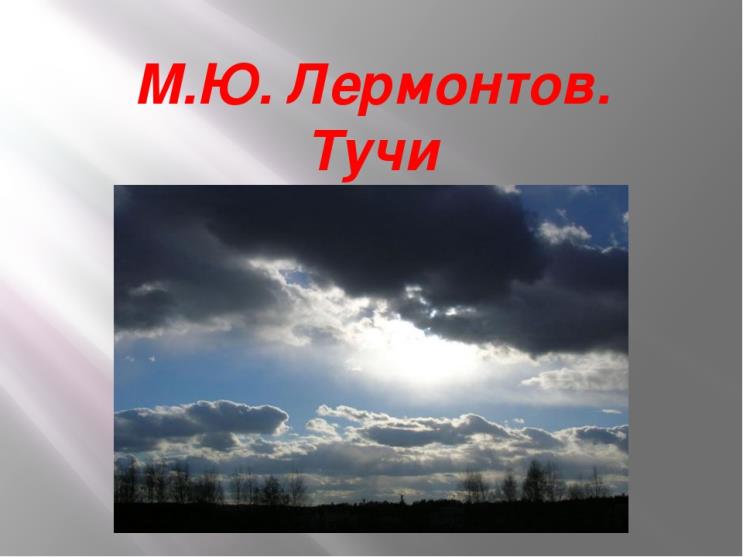 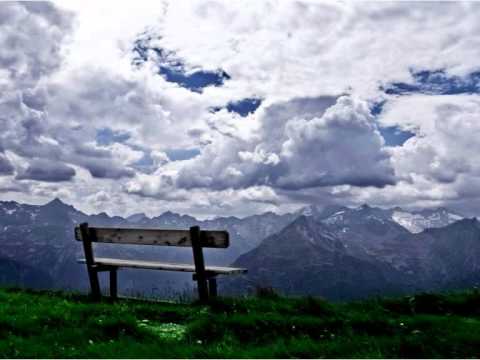 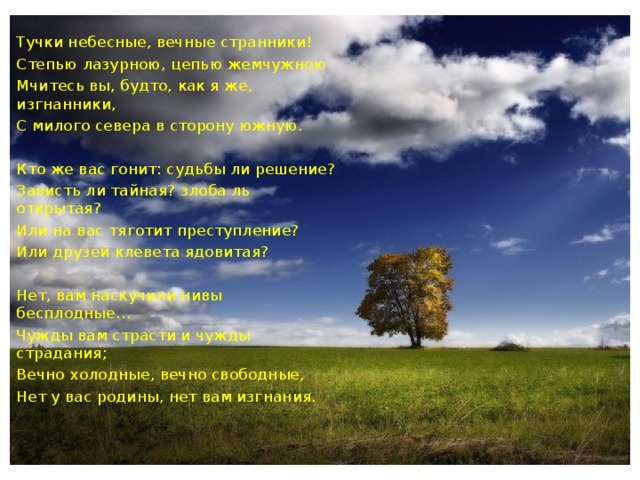 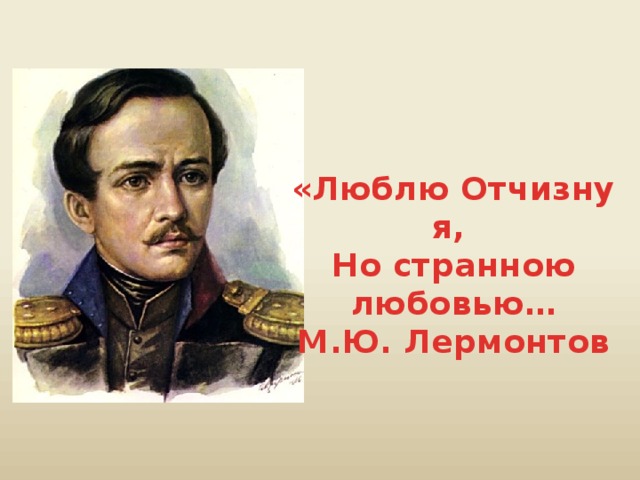 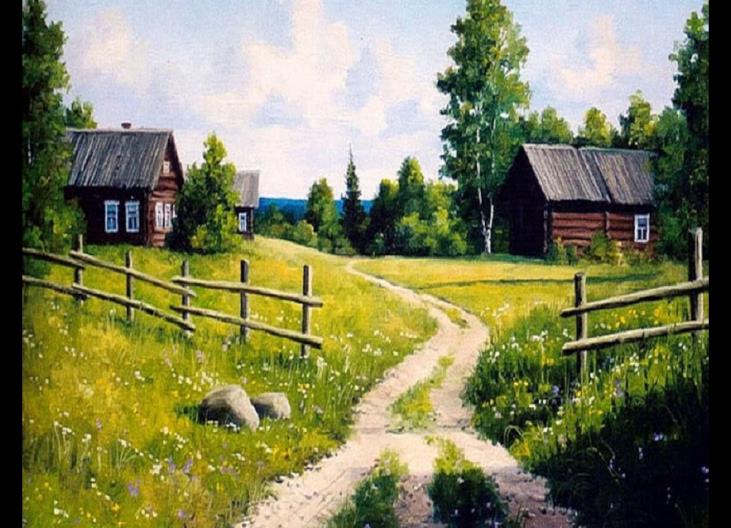 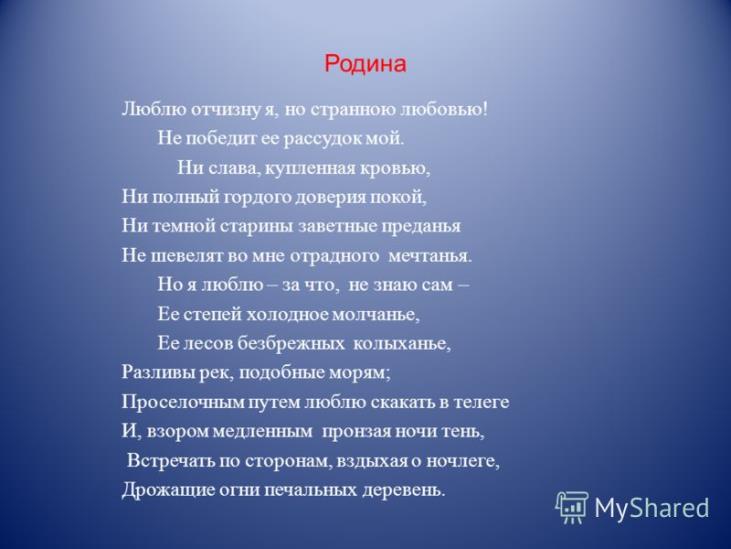 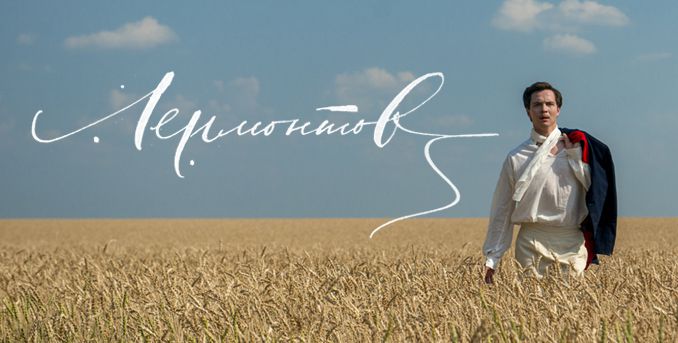 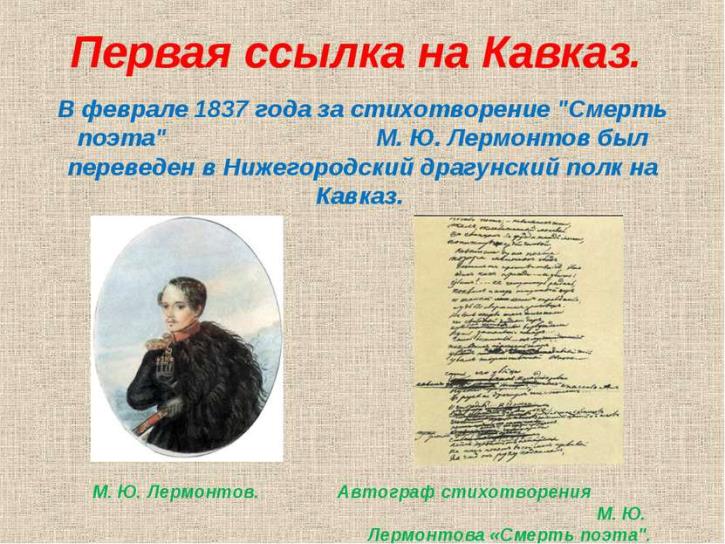 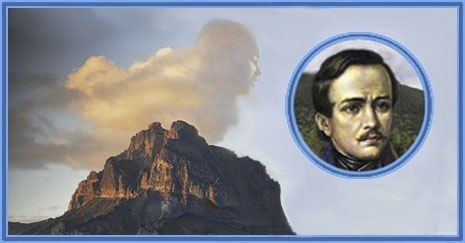 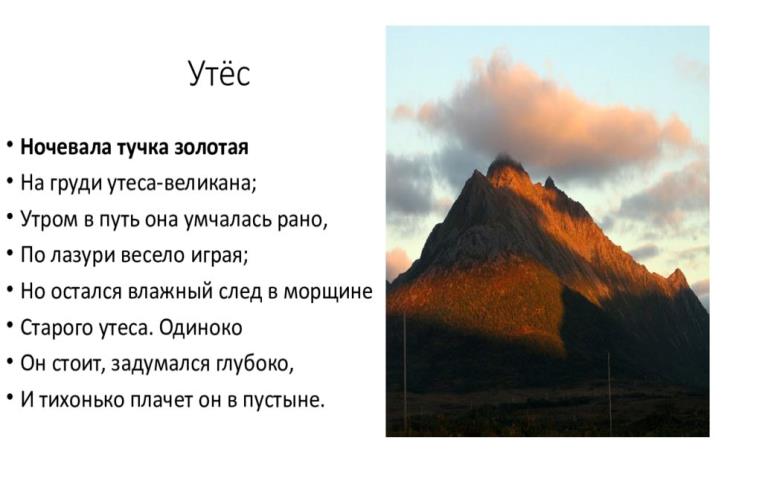 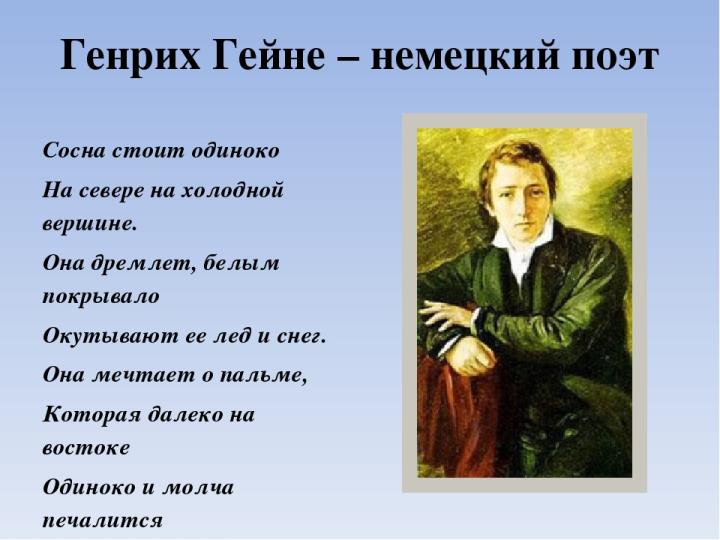 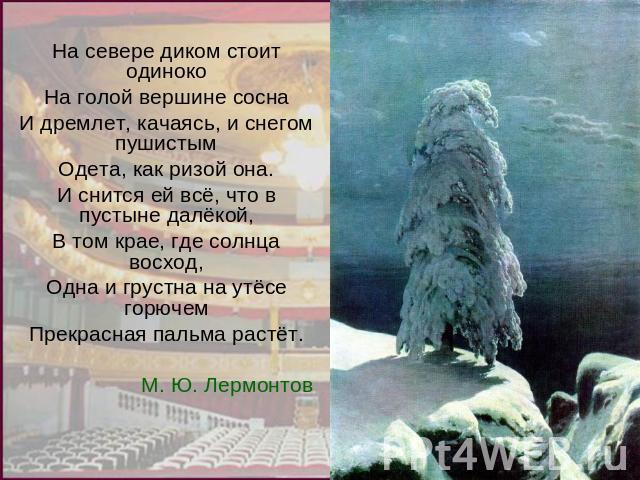 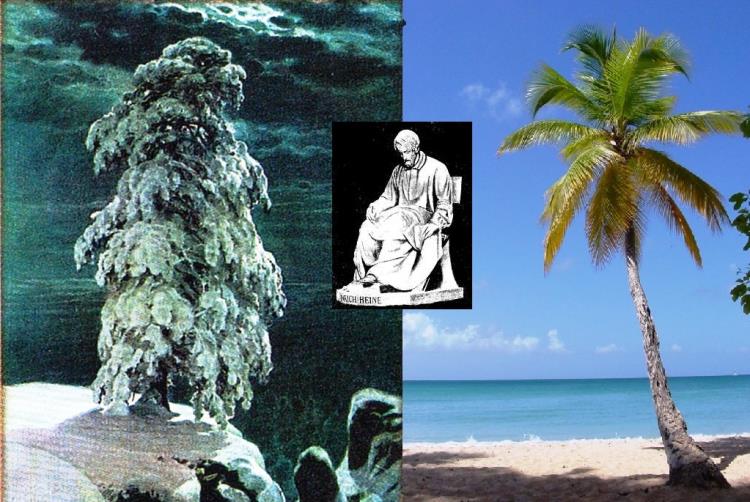 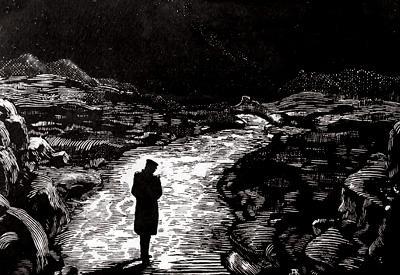 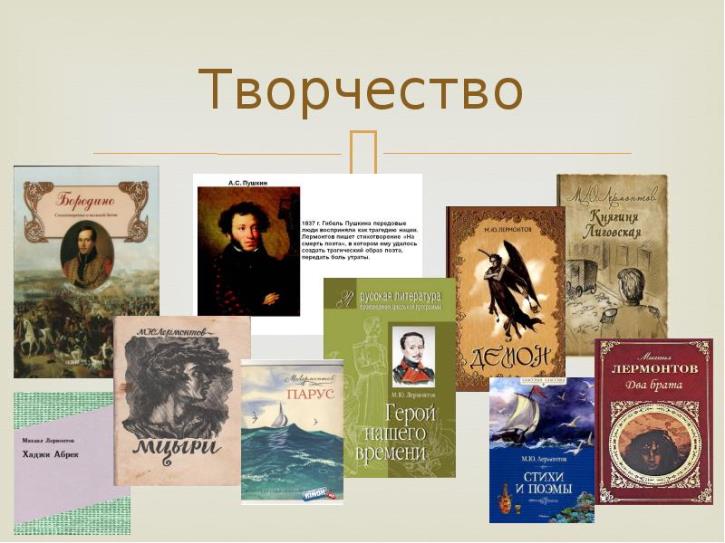 Спасибо за внимание
Использованные Интернет-ресурсы
http://lermontov.info/portret.shtml
http://elenaranko.ucoz.ru/
http://www.mlermontov.ru/family/
http://lermontov.niv.ru/lermontov/documents/documents.htm
http://mikhaillermontov.ru/biography.htm
http://www.tarhany.ru/lermontov/biography
http://rusmnb.ru/index.php?topic=17216.0
http://ru.wikipedia.org/wiki/%CB%E5%F0%EC%EE%ED%F2%EE%E2,_%CC%E8%F5%E0%E8%EB_%DE%F0%FC%E5%E2%E8%F7
http://www.1812panorama.ru/virtual/borodino4_02.html
 https://sites.google.com/site/literatura8klass/russkaa-literatura-xix-veka/m-u-lermontov-mcyri/illustracii-k-poeme-mcyri